Department of Military 
and Veterans’ Affairs
FY2018 Division Overview
Veterans Services





Verdie Bowen
Director, Office of Veterans Affairs
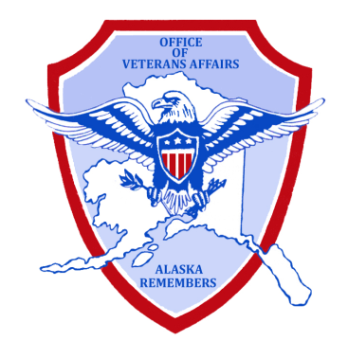 [Speaker Notes: Basic Power Point Briefing 12 pages to fit in 10 minutes – Easily incorporated into other Departmental slideshow with pre-set formatting. Current Logo.  Photos can be inserted if desired or other adjustments.  Just let us know.]
Our Promise to Alaska’s Veterans
We will:
Ensure that all veterans, active duty, guard/reserve components, their dependents, and survivors understand and receive all the benefits, support, care, and recognition they have earned and are entitled to, by expertly administering all current programs, anticipating future needs, and taking appropriate action to meet those needs. 

We will:
Promote awareness, assist eligible members to receive from the U.S. federal and state governments any and all benefits to which they may be entitled under existing or future laws.
Our Motto: “Serving Alaska One Veteran at a Time.”
2
The Labyrinth…
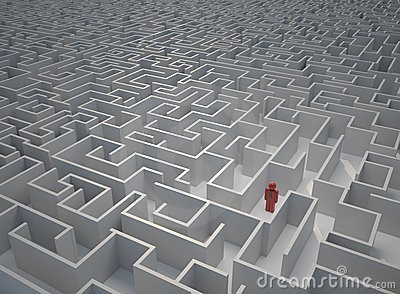 A Veteran seeking benefits is like navigating through a Labyrinth! 
900 webpages within VA system and 4,200 toll free numbers…
3
Serving Alaskan Veterans Where They Live
4
Veterans’ Services
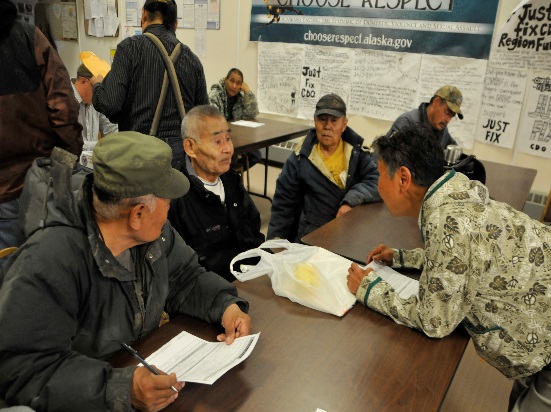 Mission: Advocate for Alaska’s transitioning military and veterans/families through claims for education, medical services, compensation and pension, obtaining earned/lost military awards, discharge upgrades, burials, and all benefits earned through service
  
4 full-time budgeted positions

17 Veterans Service Officers (grantees)

$2,054.0 total budget request 
1,792.6 UGF, 11.4 Other, 250.0 Fed
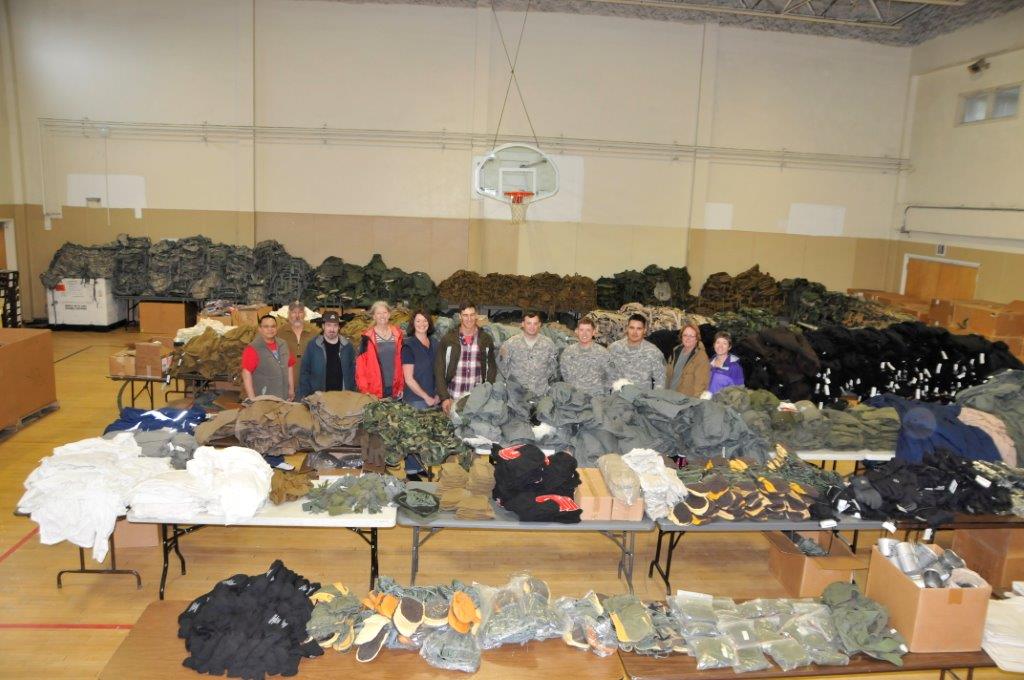 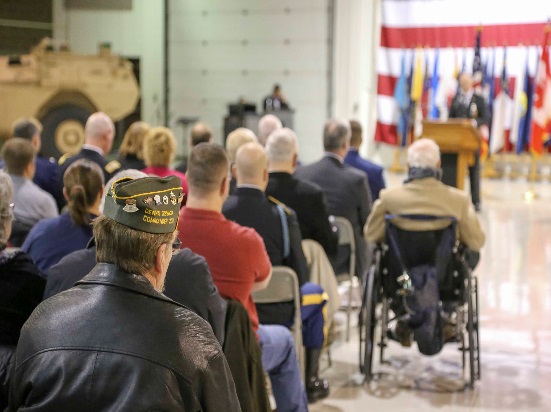 5
Alaska’s Veteran Demographics
73,163 veterans plus 160,958 dependents

Wartime Service: 58,716
Peacetime Service: 14,447

Female Veterans: 10,283
Male Veterans: 62,880

Number of Veterans Under 65: 63,163
Number of Veterans Over 65: 10,000

			* Alaska continues to see a 5% annual growth rate in veteran population
6
Veterans’ Services
Major Accomplishments in 2016

Assisted 19,256 veterans in receiving over $254 million in managed medical care 

Assisted 18,304 veterans receive disability compensation, 322 veterans receive war time pension, 750 dependents receive Dependency & Indemnity Compensation, and 78 widows receive the widow’s death pension, totaling $247 million

Assisted 4,605 veterans and eligible family members in receiving over $75 million in Education/Vocational Rehabilitation benefits 

Assisted 61,584 Alaskans with state and federal VA requests for benefits. Reflects a workload of 12 clients per day for a total combined staff of 21
7
Veterans’ Services
FY2016 Successes
Assisted 62K+ seeking assistance  w/ Fed & State Benefits/Claims
Returned $105M+ in payments owed to Vets/family members
$247M in disability compensation/pension
$254M in managed health care costs
$1.1B in guaranteed home loans and $72M in education benefits
Awarded $250K VA Highly Rural Transportation grant—our third year!

FY2017 Operations
Fully implement the Veterans Information System (VIS)
Continue partnerships with key stakeholders to ensure veterans receive earned benefits/services  
Ensure equality to all Veterans who receive VA benefits and services 

FY2018 Outlook
Travel restrictions may hamper outreach to our most remote veterans
High demand for services stressing resources and program successes
Upcoming VA transition may affect current partnerships/agreements with Alaska
8
Contacts
For additional information, please contact:

Verdie Bowen, Director
Verdie.bowen@alaska.gov
(907) 344-0870

Mercedes Angerman, Program Coordinator
Mercedes.angerman@alaska.gov
(907) 344-0871
9